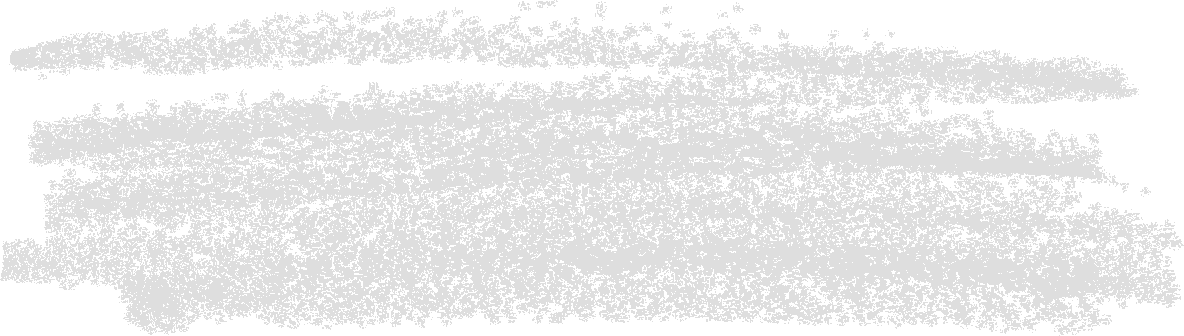 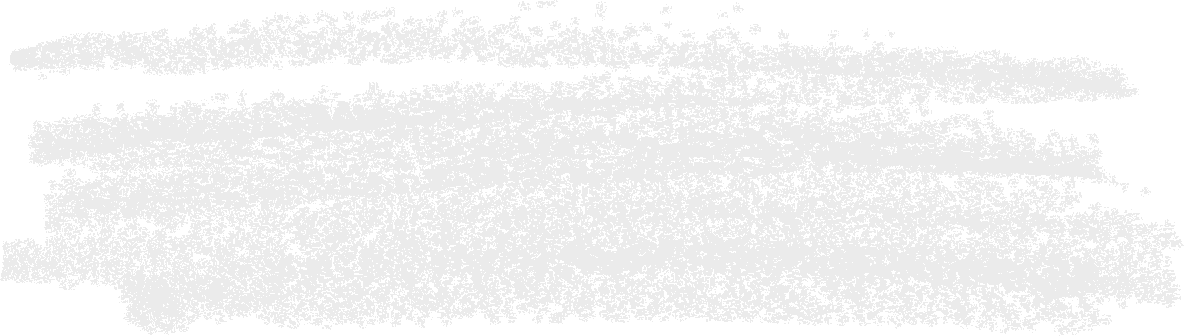 Virtual Academy Grades 7-12  2024-2025 School year!
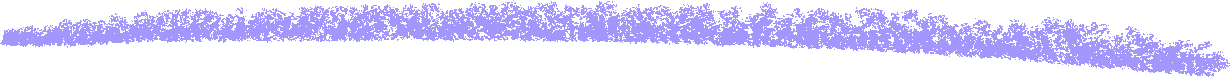 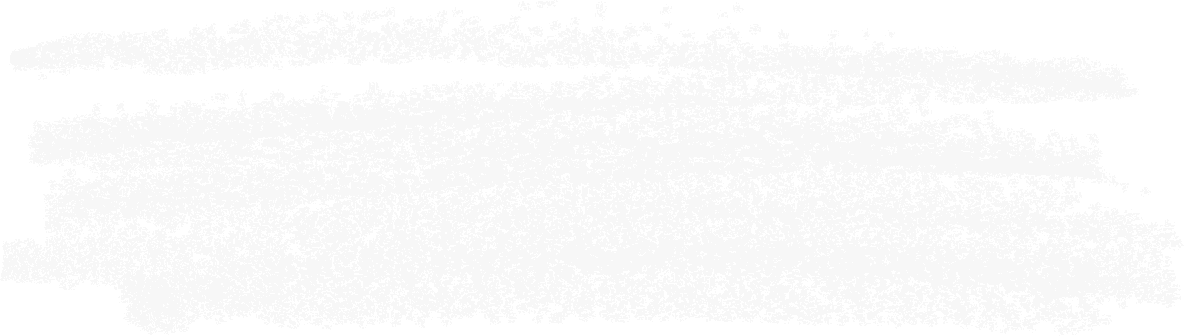 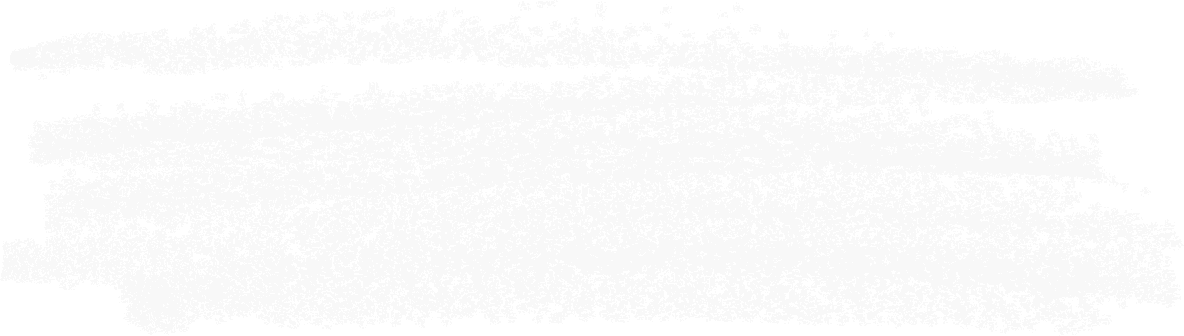 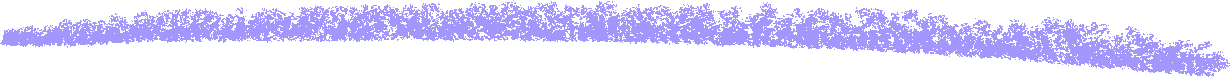 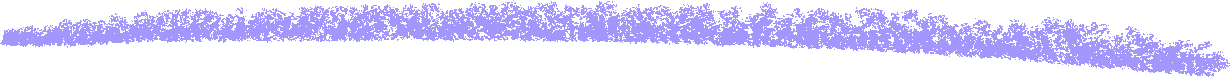 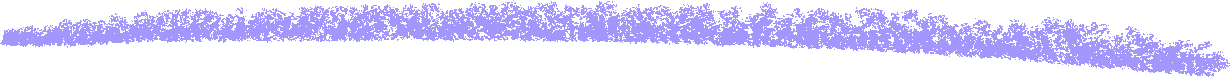 UCS VA Student Handbook & Expectations Overview
What we are covering today:
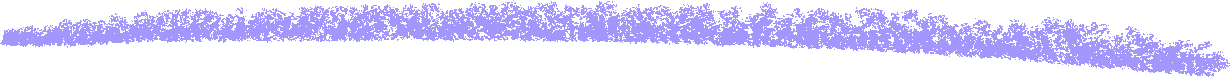 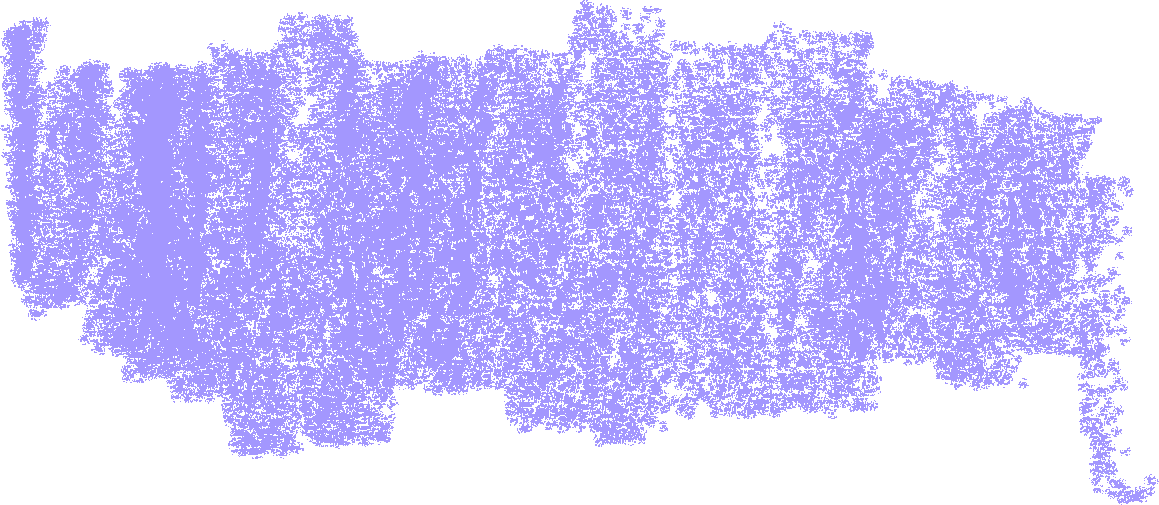 Student Health & Attendance

Instructional Programs & Coursework


Student Expectations & Communication

Discipline & Code of Conduct
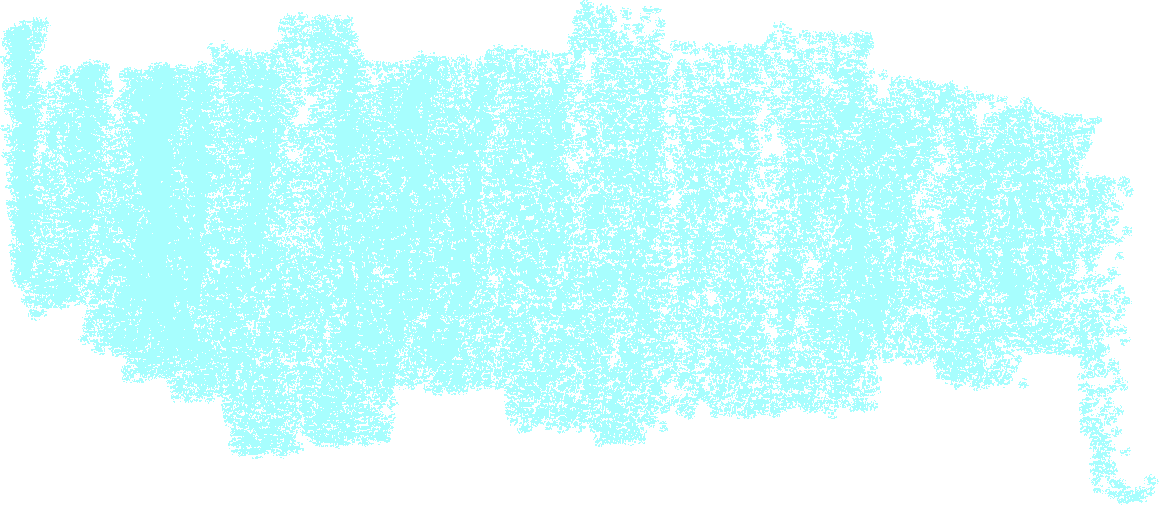 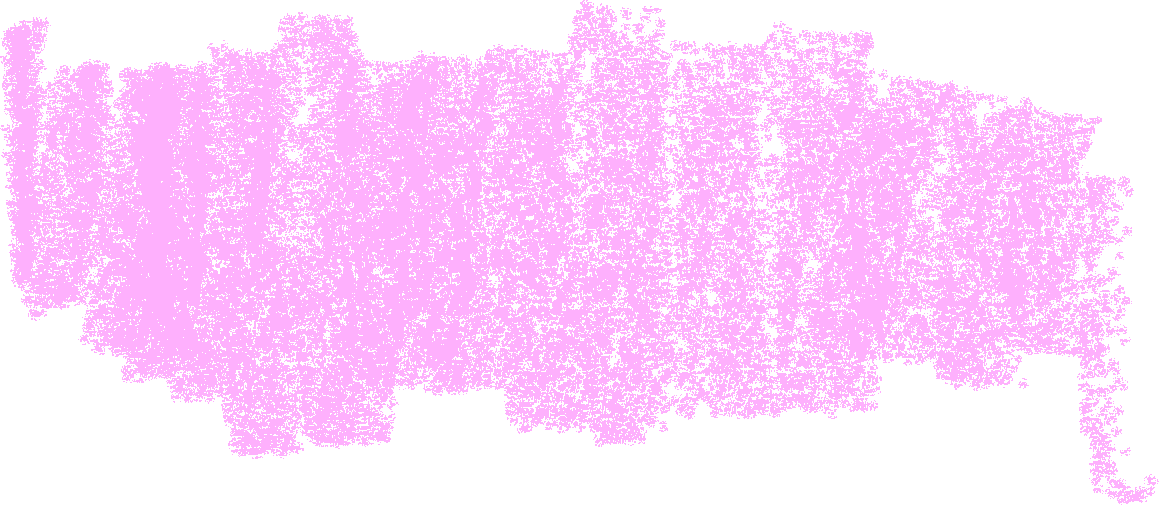 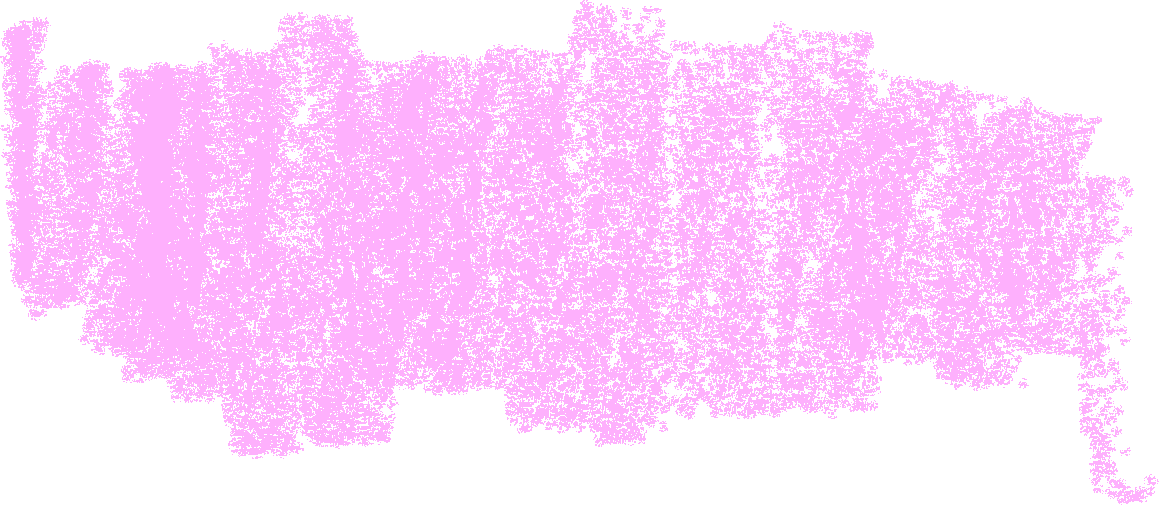 Student Health & Attendance
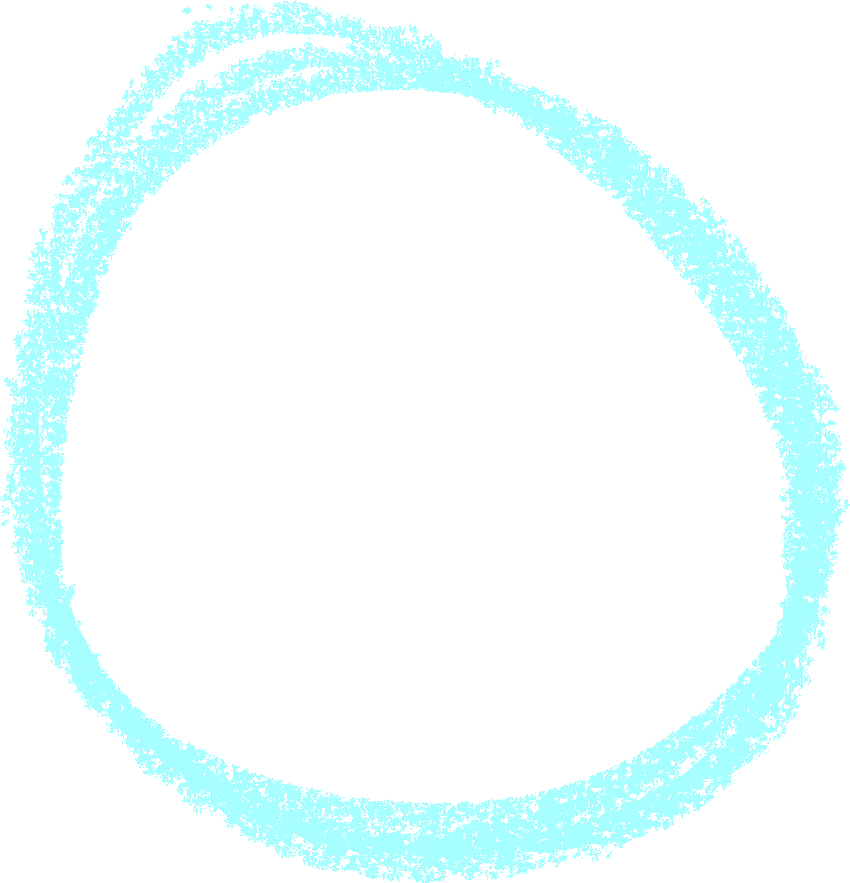 01
Students are expected to attend school every day, if possible.  Helping maintain good health of every student is the concern of all UCS teachers and administrators.  Students who become ill must report their absence to the home building to help ensure accurate attendance.
Did you know?
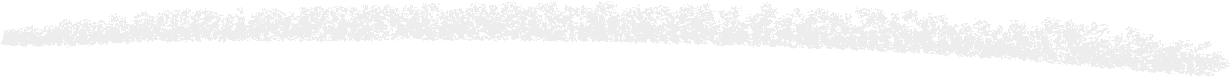 Reporting a student’s absence
Students are expected to attend, be on time and prepared for class every day. 
If a student (grades 9-12) accumulates more than 10 absences they will be placed on Credit Review

If a student (grades 7-8) accumulates more than 10 absences a truancy report may be filed .
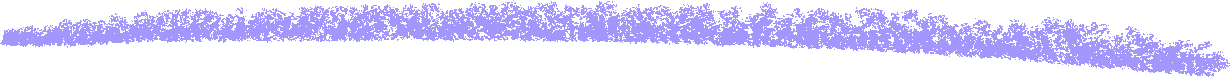 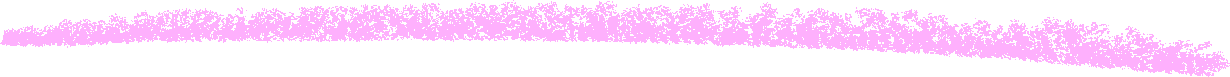 Please call your home school to report and absence or early dismissal.  [Before school begins]
Students are responsible for contacting their teachers to receive work missed.  
Students are responsible for making arrangements in advanced for pre-arranged absences from a particular class.
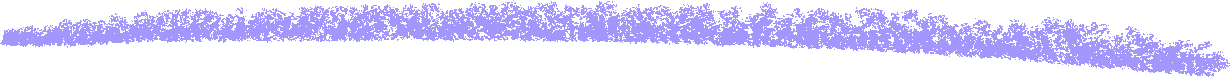 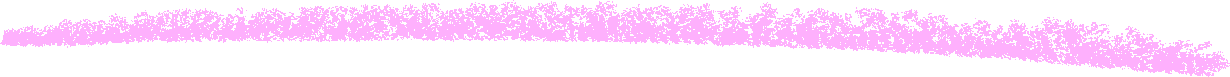 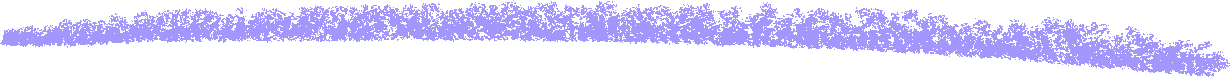 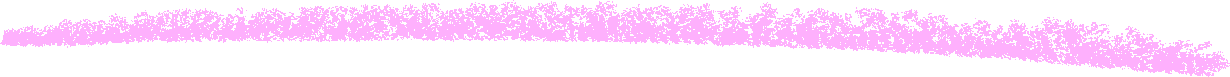 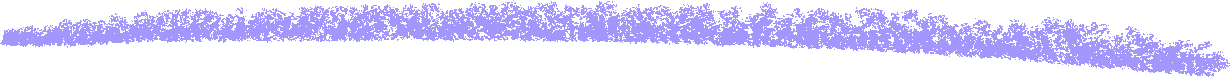 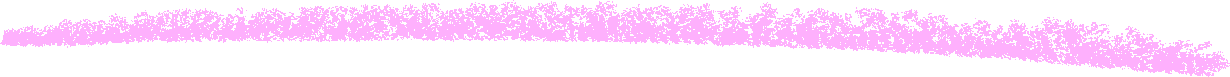 Camera Expectations
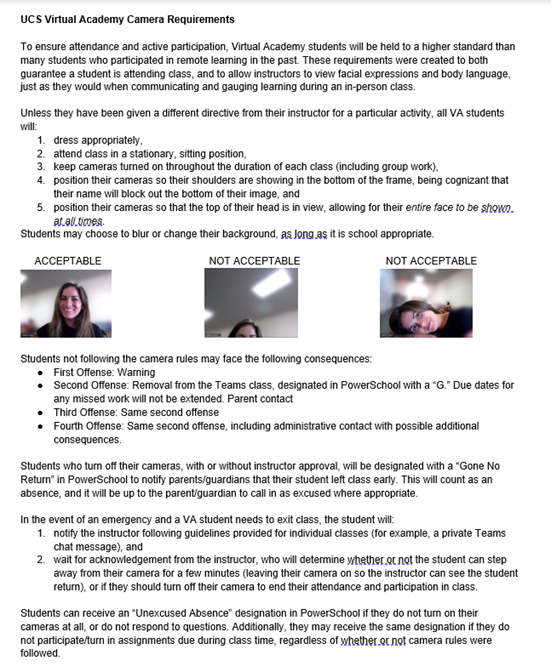 Absences- Grades 7-8
Please see student handbook pg. 60
Pre-excused absence- should seek approval prior to absence
Vacation absences of more than 10 days will not be approved
Excessive absences- pg. 62 of the handbook
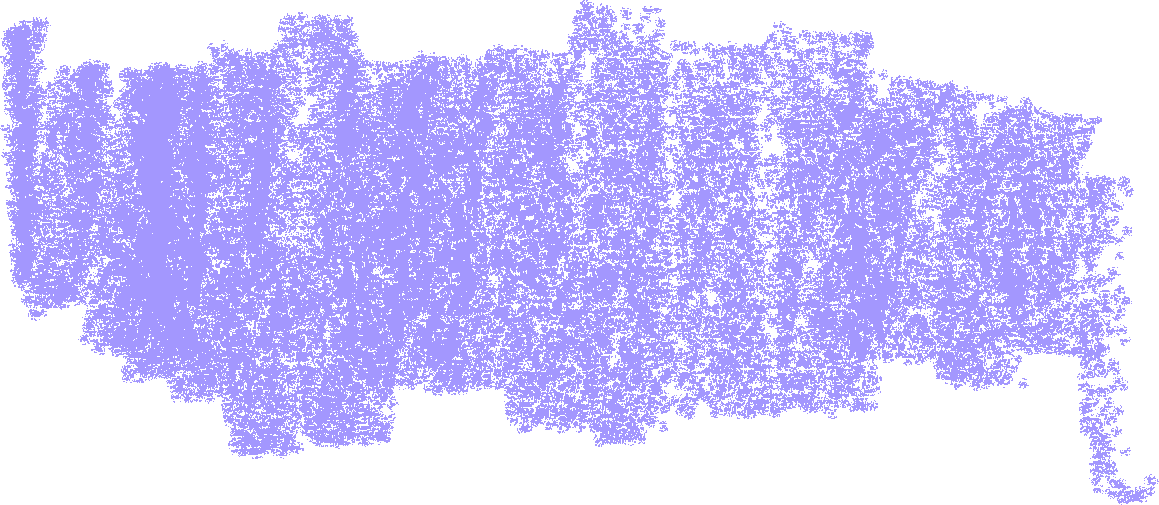 Student Health & AttendanceGrades 7-8
When a student has accumulated 11 absences* in any one class over the course of a semester, a letter will be sent via email (or U.S. mail if no email address on file) stating that the student’s absences have become excessive, which may result in a referral to a truancy office.
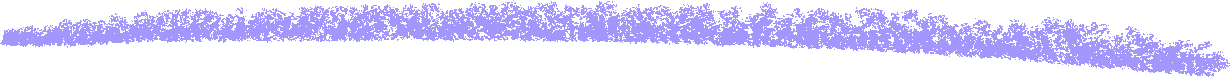 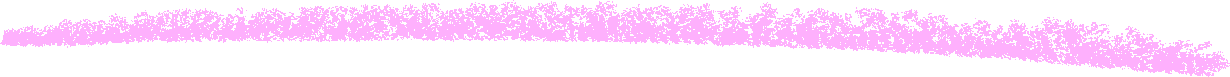 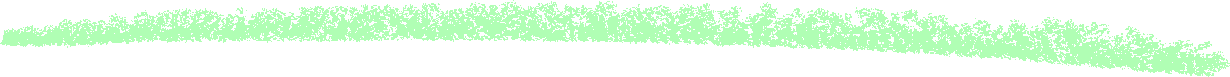 When a student has accumulated between seven and 10 absences* in any one class per semester, the student’s assistant principal will meet with the student.
The assistant principal may use this opportunity to discuss any class that is at five absences or more.. A letter signed by the student and assistant principal will be scanned and emailed home (sent United Staes mail if no email address on file).
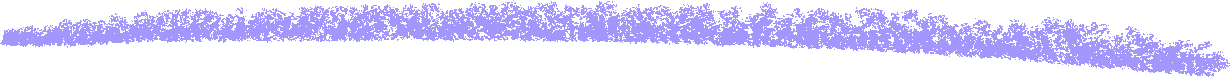 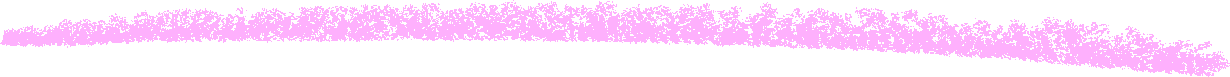 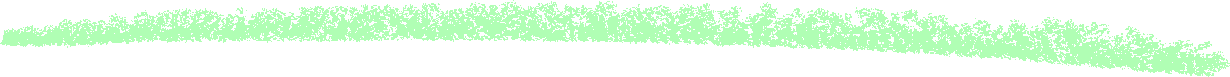 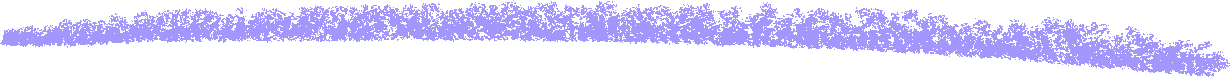 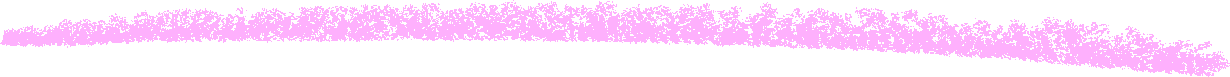 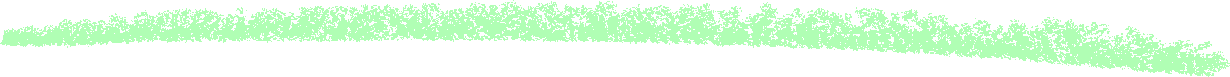 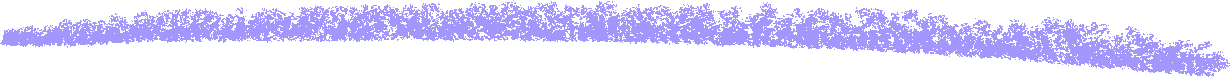 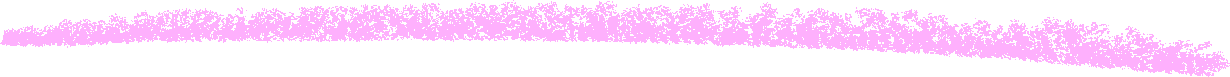 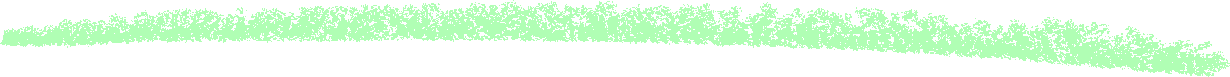 Absences- Grades 9-12
Please see student handbook pg. 63
Pre-excused absence- should seek approval prior to absence
Vacation absences of more than 10 days will not be approved
Credit Review due to chronic absenteeism- pg. 64 of the handbook
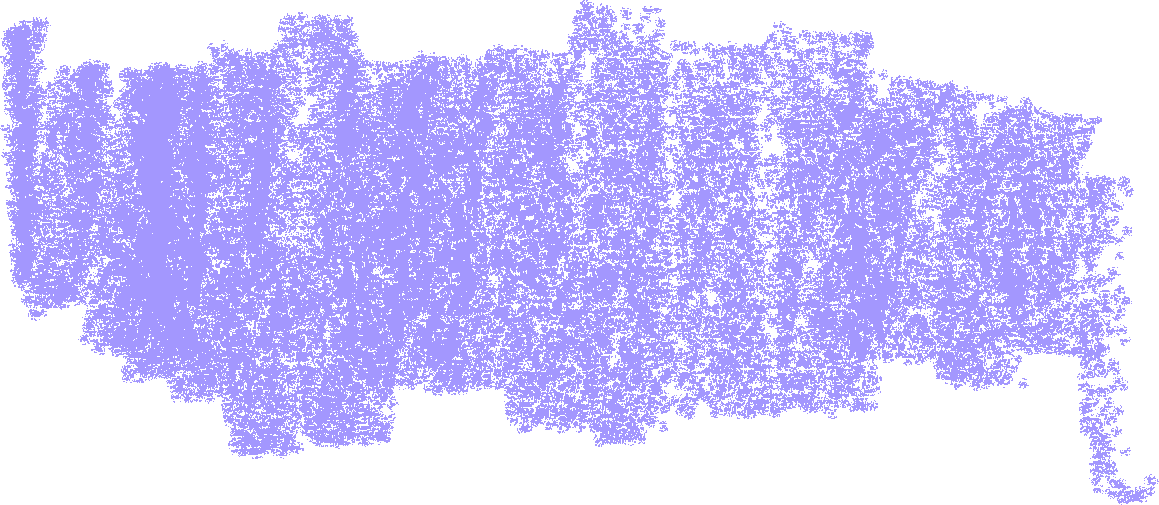 Student Health & AttendanceGrades 9-12
The assistant/associate principal may use this opportunity to warn for any class that is at five absences or more (the warning should be added to the letter that will be sent home, there will not be an additional meeting when the student reaches seven to 10 absences in those classes). A letter signed by the student and assistant/associate principal will be scanned and emailed home (mailed in the case of no email address on file). •
When a student has accumulated 11 absences* in any one class over the course of a semester, the student will be notified in a meeting with an assistant/associate principal that they have lost credit in that class and that they are placed on an attendance contract to earn the credit back.
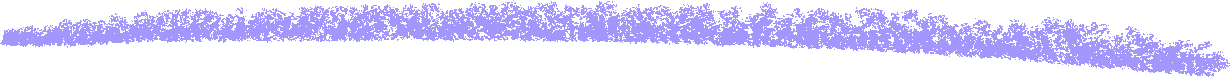 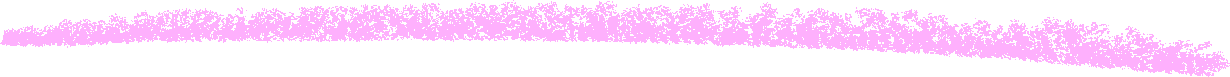 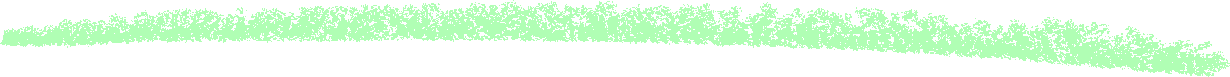 When a student has accumulated between seven and 10 absences* in any one class per semester, the student’s assistant/associate principal will meet with the student.
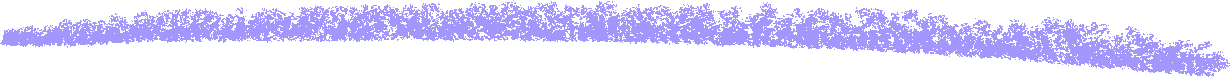 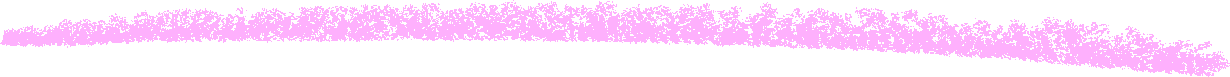 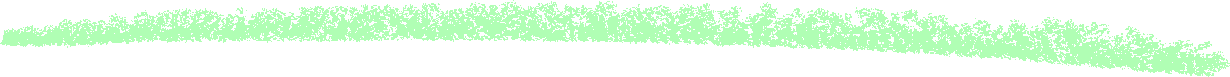 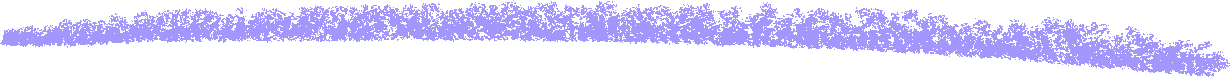 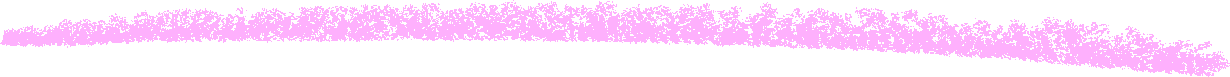 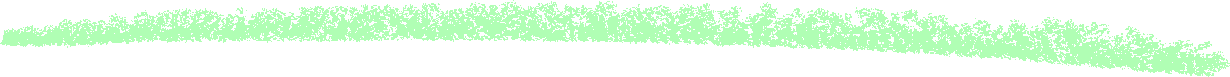 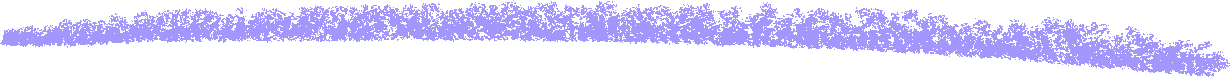 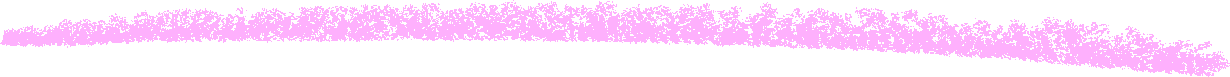 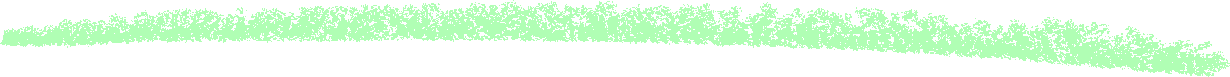 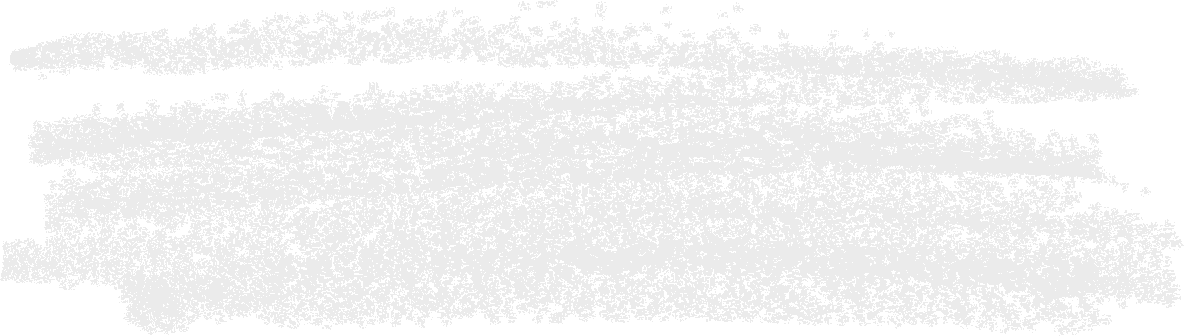 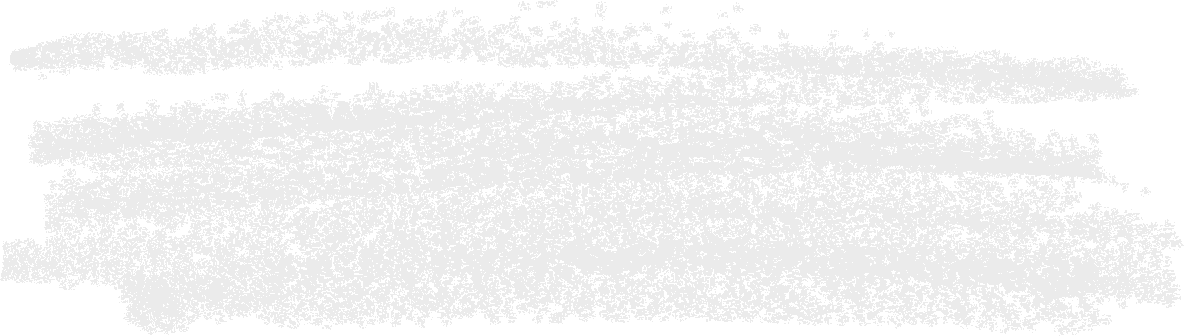 Restoring Credit (Grades 9-12) when on an Attendance Contract…
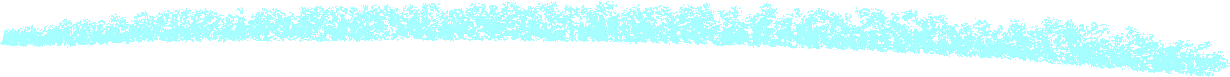 A meeting is held with the Assistant/Associate Principal when a student has accumulated 11 absences he/she has lost credit and placed on an attendance contract.
STUDENTS WHO FAIL TO MEET THE ATTENDANCE CONTRACT WILL BE GIVEN A SEMESTER GRADE OF AN F.
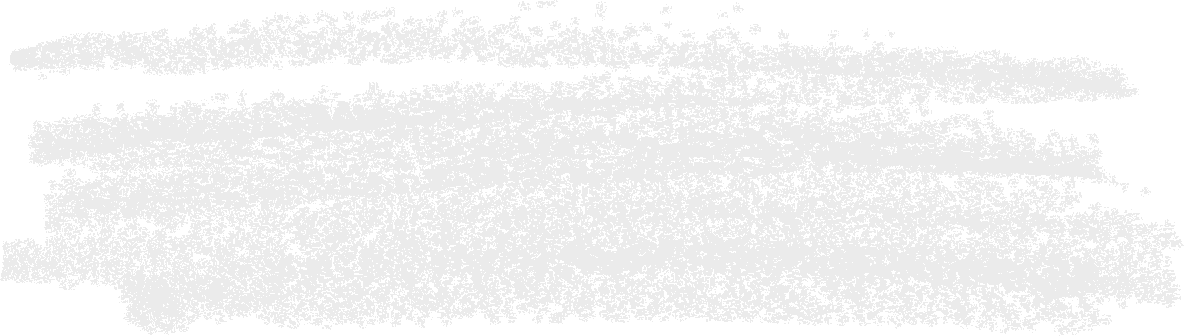 A letter will be sent via email (or US mail if no email on file) stating the student has lost credit and been placed on an attendance contract to earn the credit back,.
Agree, in writing, to an attendance contract to earn the credit back
Meet with Assistant/Associate Principal
Trying to restore credit (Grades 9-12)…
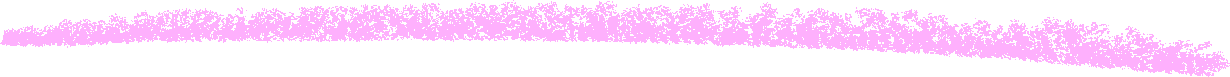 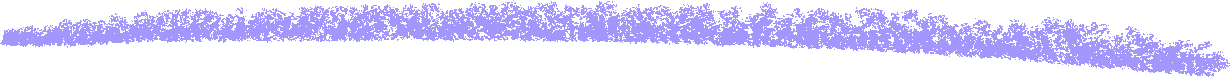 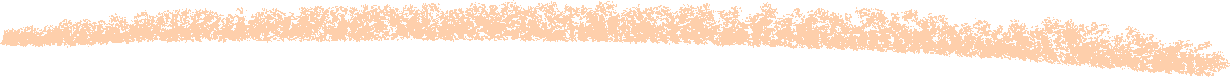 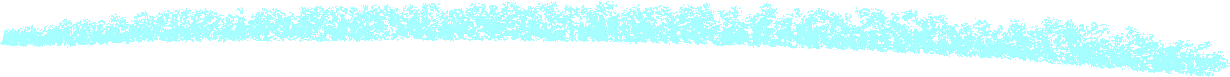 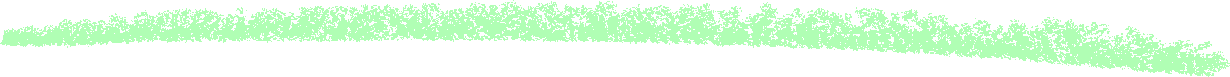 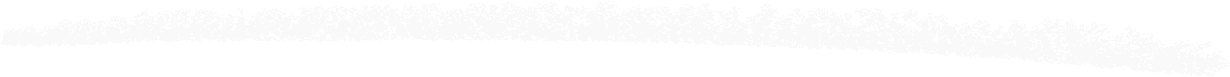 Attendance improvement is based on a sliding scale of 1 absence per three weeks- see pg. 65 in the handbook
Attendance Contract Part 2
The student must show improvement in attendance in ALL classes.
Attendance Contract Part 1
Student must pass the class with a D- or higher
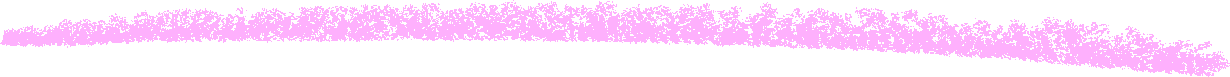 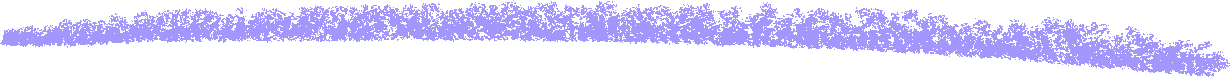 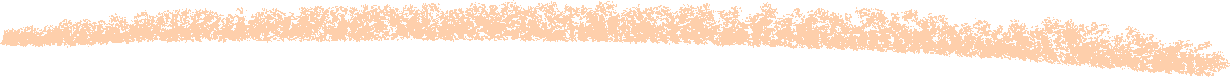 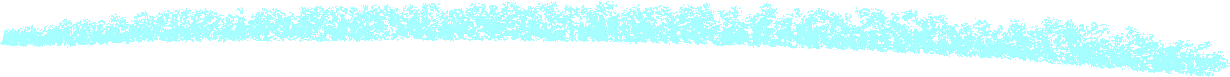 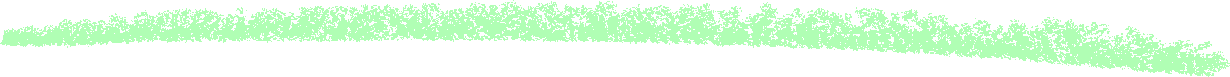 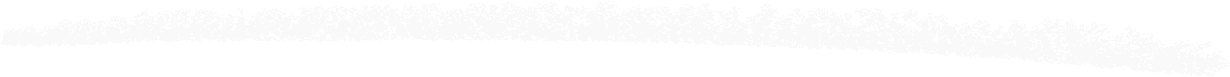 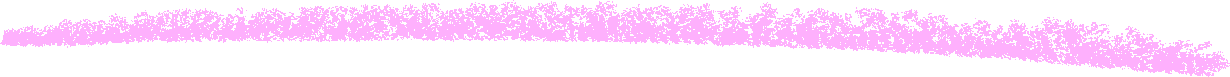 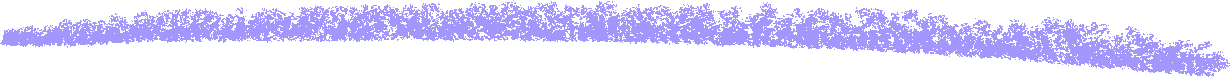 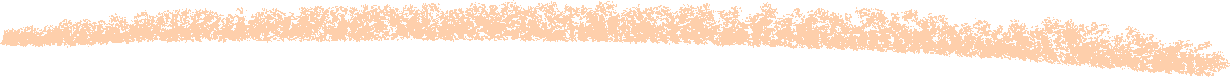 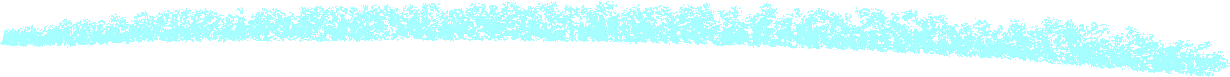 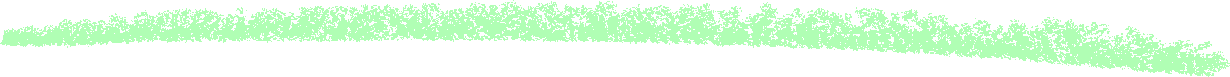 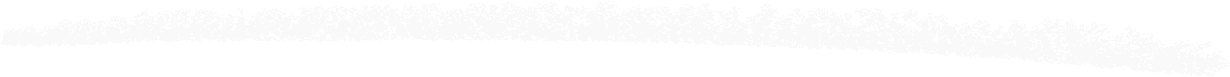 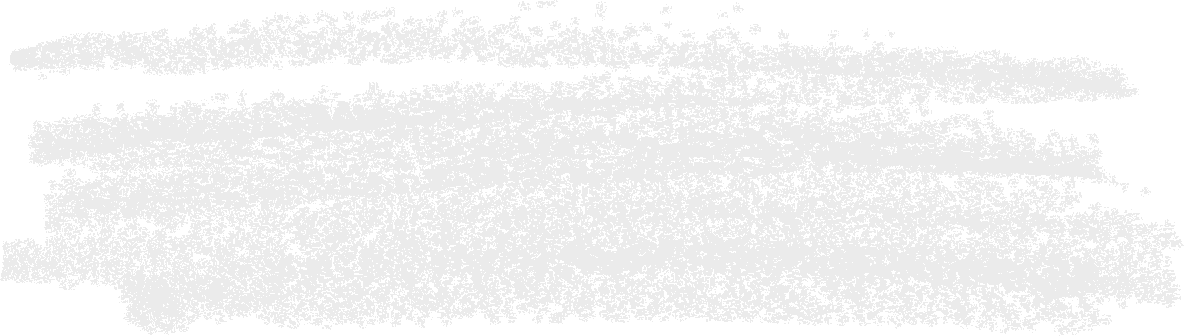 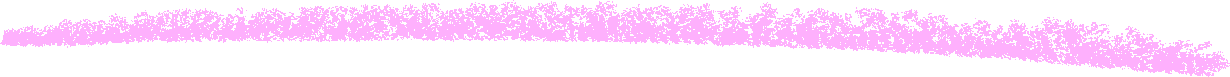 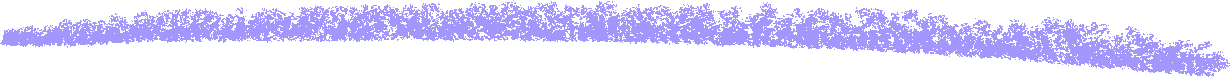 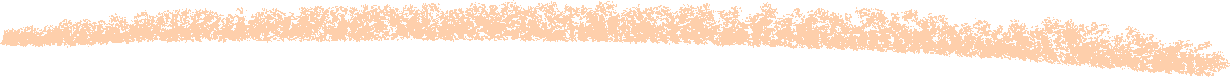 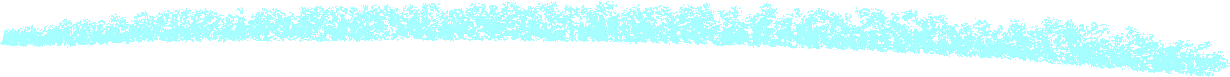 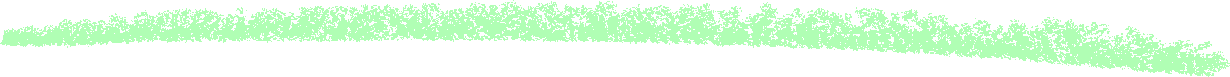 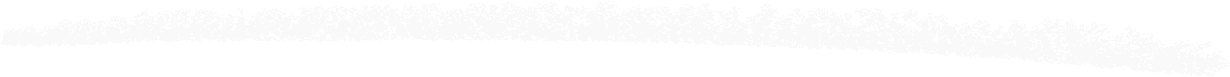 Check out the entire attendance & credit review policy in the student handbook!
Instructional Coursework & Programs
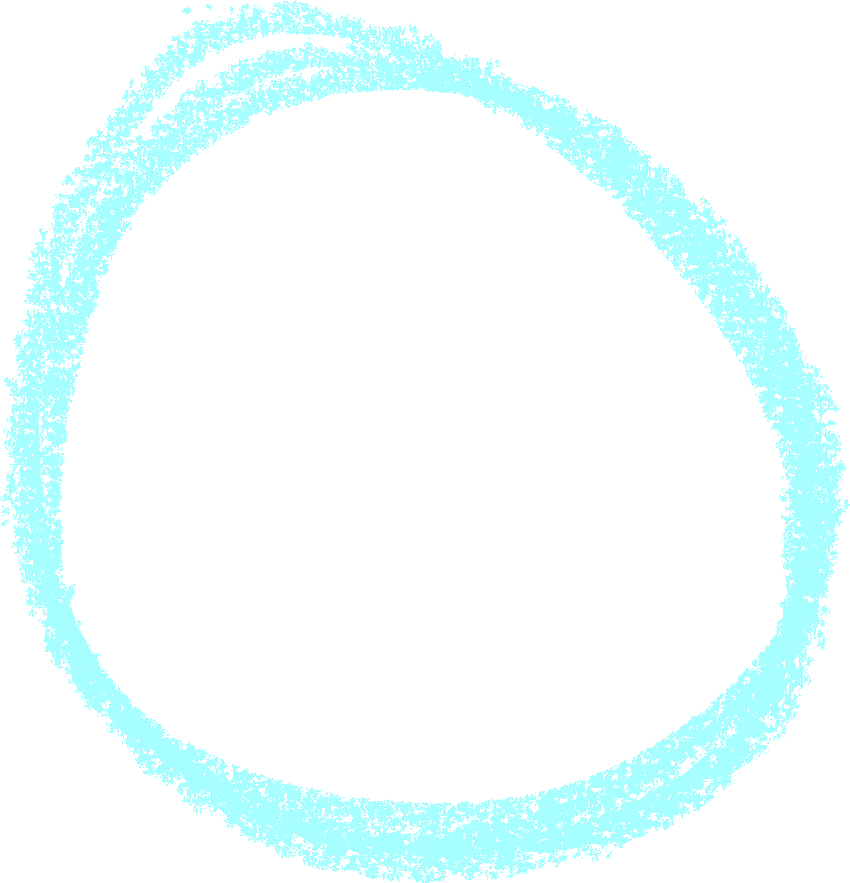 02
Utica Community Schools offers students broad curriculum choices in planning for future education and careers. You should make thoughtful decisions when selecting courses, keeping in mind that you should challenge yourself and strive for excellence. Contact the counseling department with questions or concerns regarding course selection. You may also view secondary curriculum choices on the UCS website under Academics.
Did you know?
22 credits for Graduation.  One-half credit is granted for each course.

Additional information regarding a personal curriculum or modifications is available at: Secondary / UCS Graduation Requirements (uticak12.org)
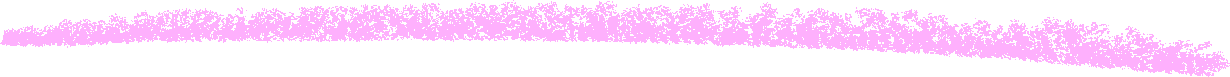 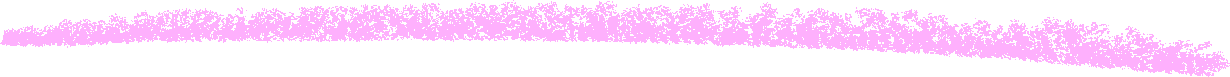 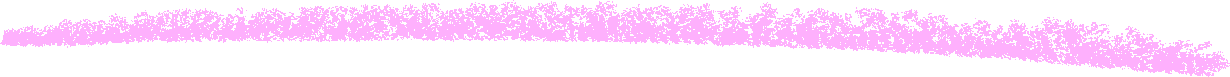 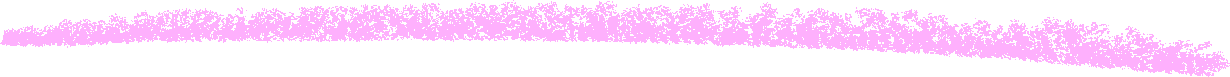 Student Supports
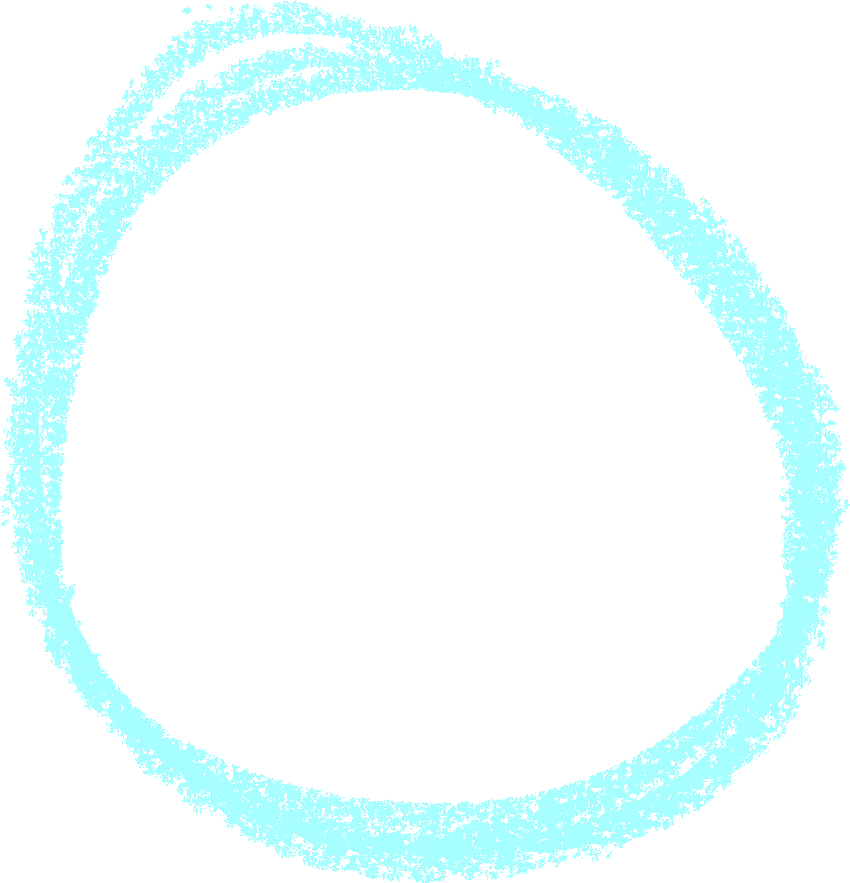 UCS provides many opportunities for student support. Our goal is to offer assistance for our students' physical, mental, social, and academic needs.
03
VA Website for updates
UCS Virtual Academy / Homepage (uticak12.org)
School counselor
School administration
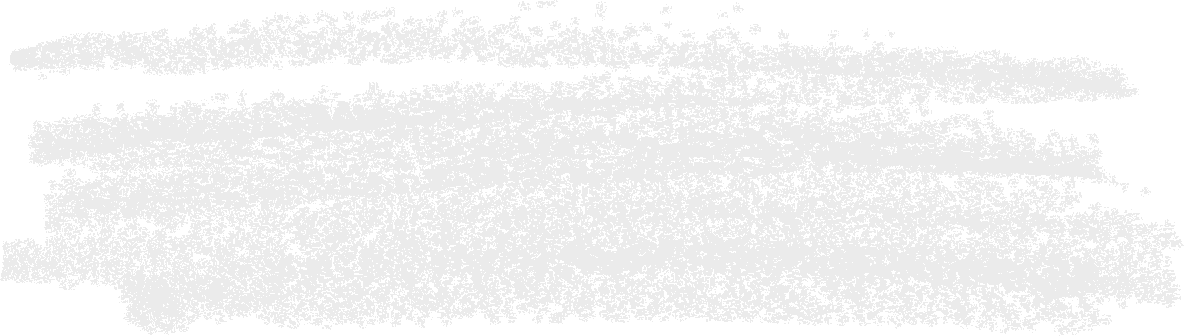 Please contact your home school to determine your administrator.
Resources
Please contact your home school to determine your counselor.
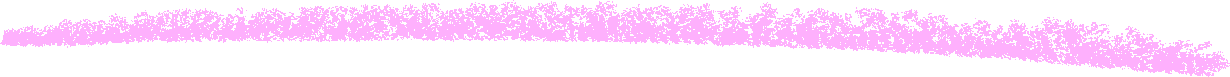 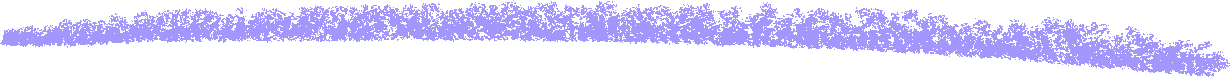 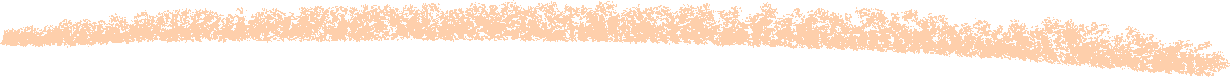 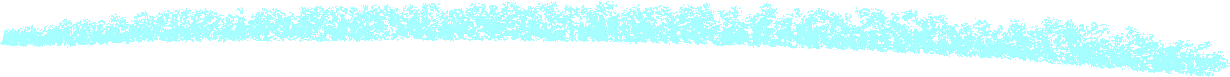 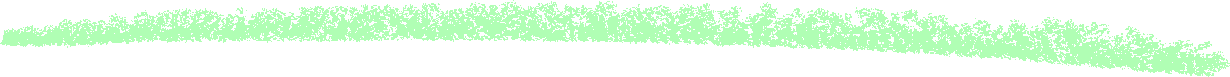 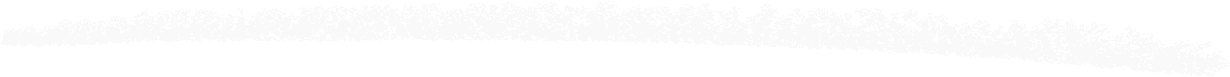 Virtual library card
Tech Support
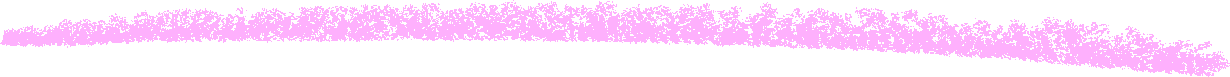 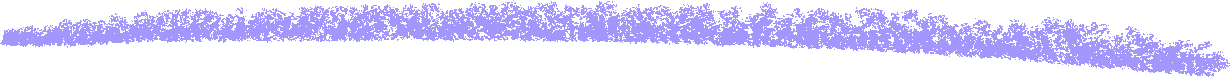 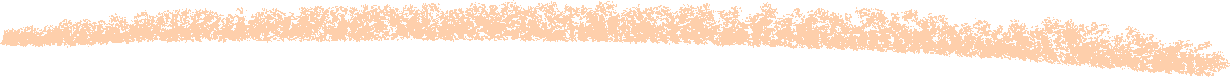 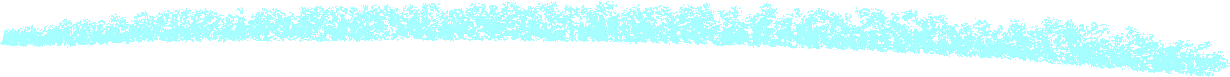 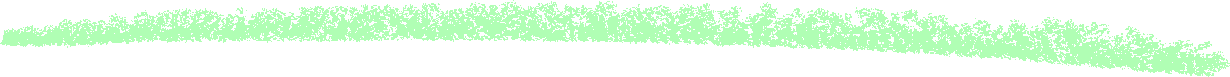 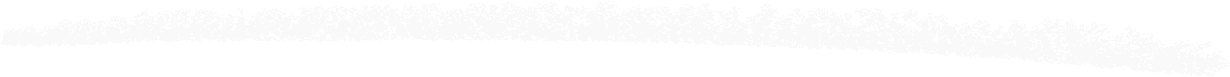 UCS Wellness
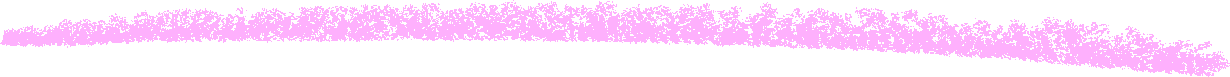 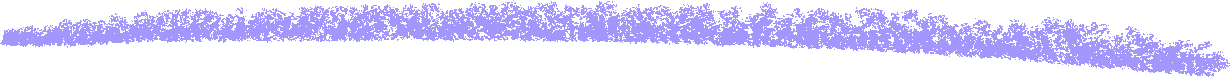 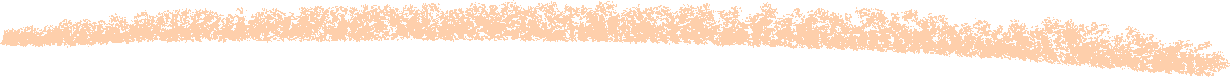 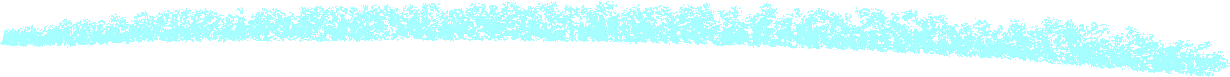 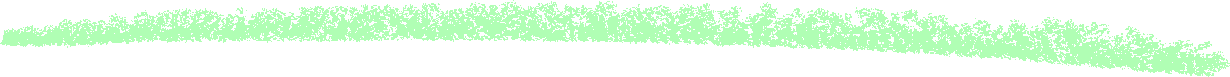 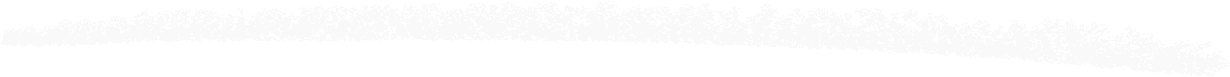 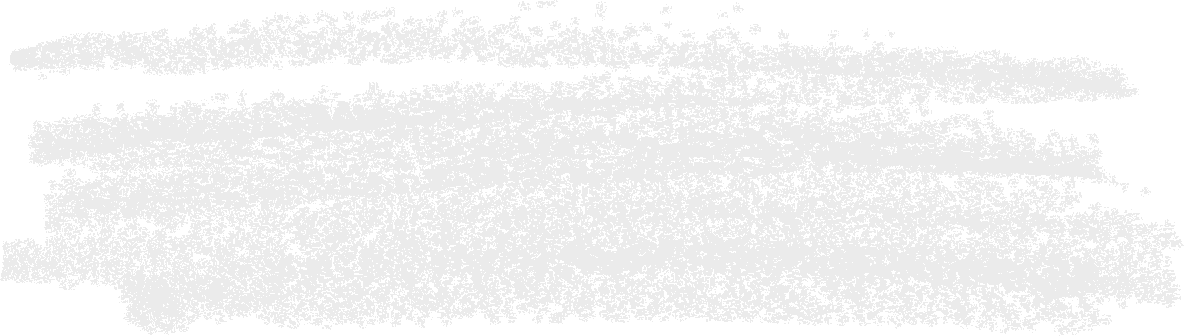 UCS Tech / Home (uticak12.org)
UCS Wellness / Resources (uticak12.org)
Virtual Library Card.pdf (uticak12.org)
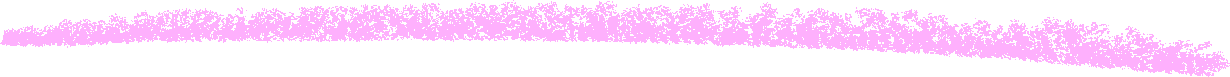 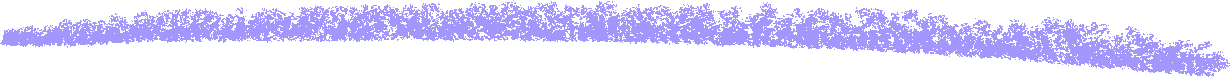 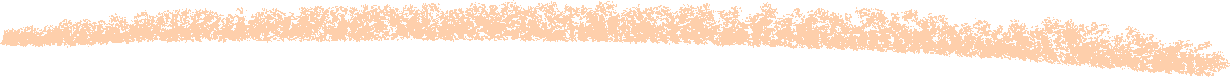 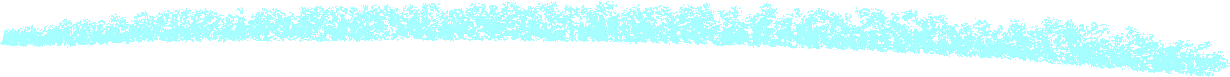 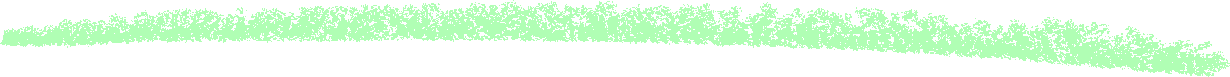 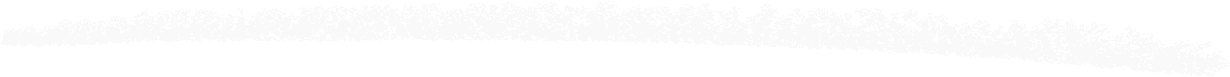 Discipline & Code of Conduct
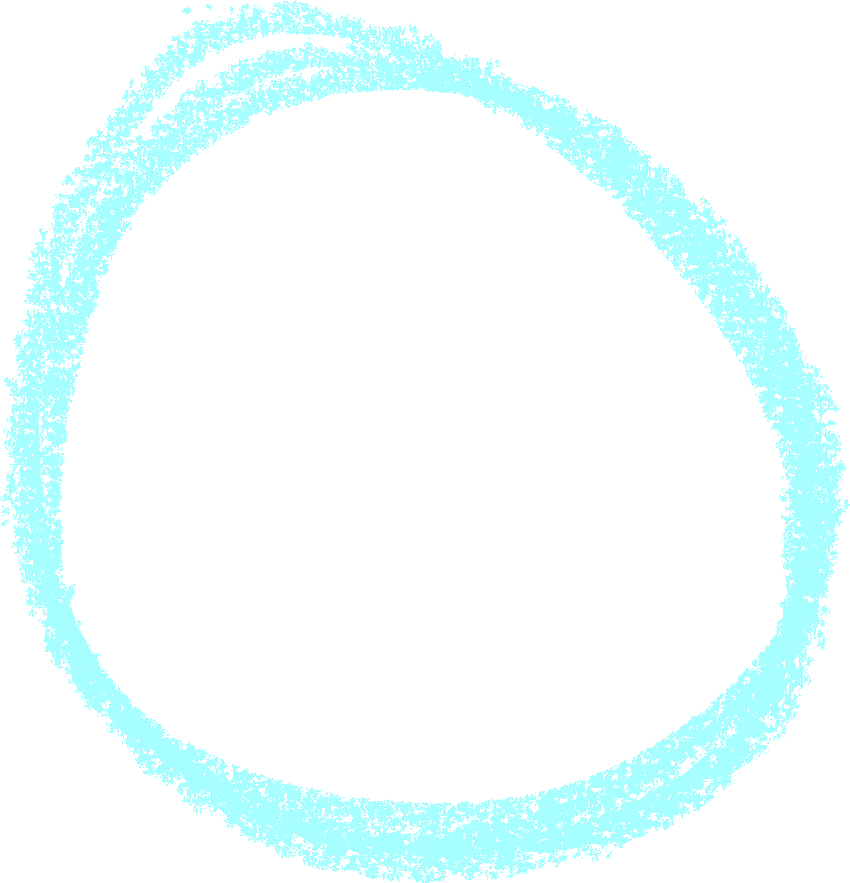 04
A student’s right to a public education carries with it a responsibility to know and observe school rules. These rules help minimize distractions which disrupt learning and help to maintain a safe educational environment. Board of Education policies and in some instances, state law, establish behavioral expectations and consequences for violations. While all students have rights and privileges, all are expected to act in a reasonable manner at all times, during school and during all school activities.
Did you know?
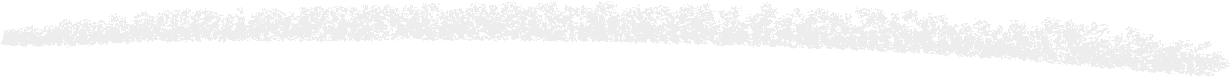 As a virtual student you are expected to abide by the student policies and procedures established by Utica Community Schools.
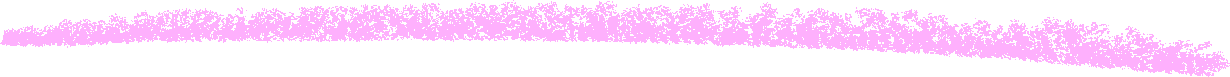 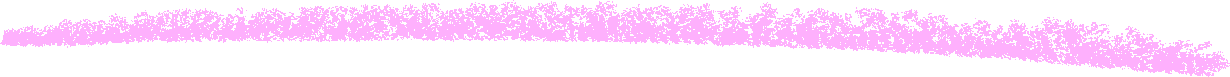 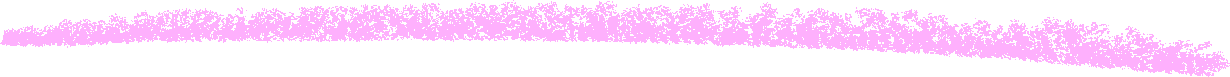 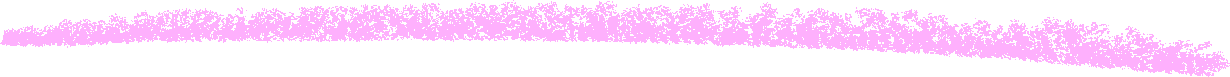 Pathway to Restorative Action
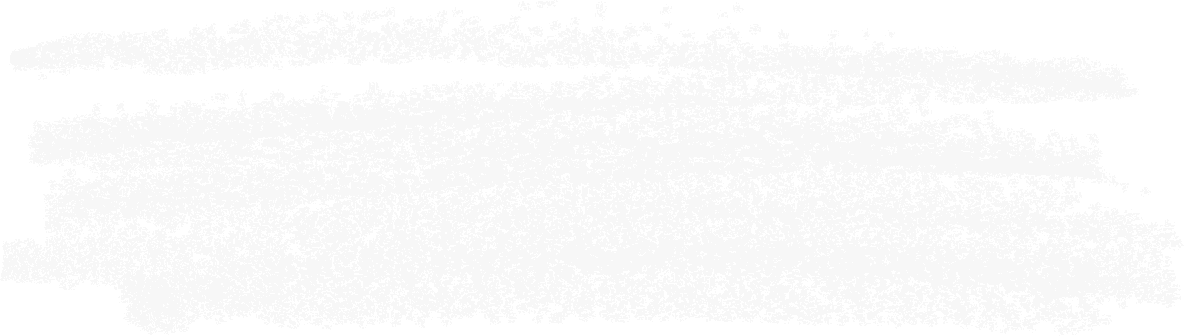 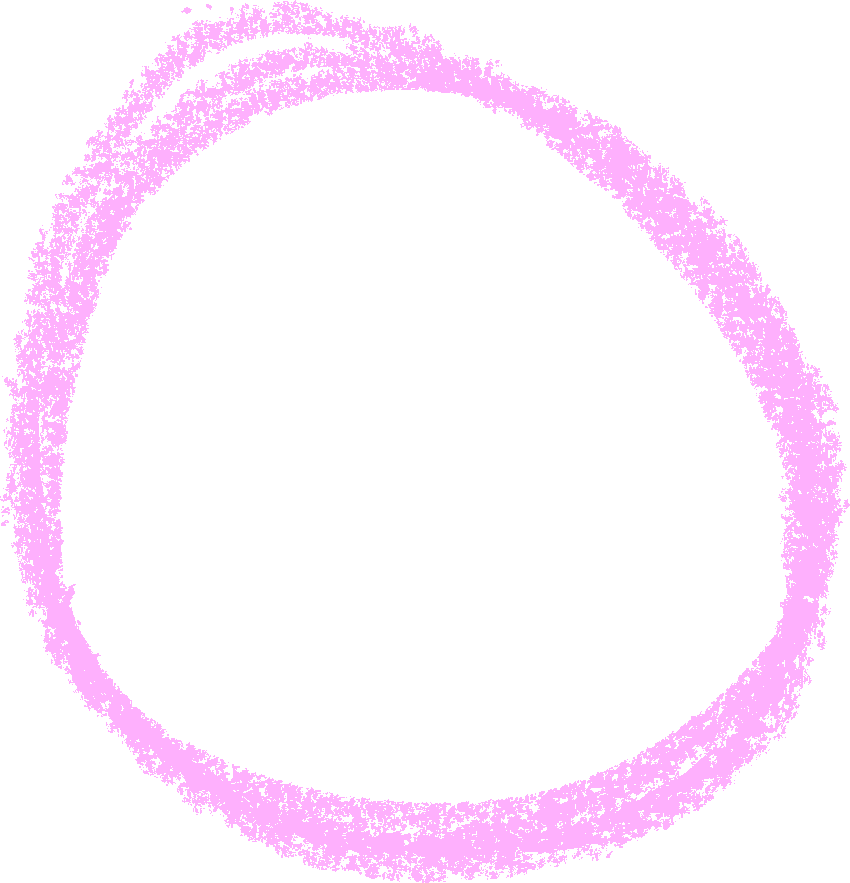 1st
Teacher & Parent Contact
**For complete information please refer 
to the complete disciplinary guide in the student handbook.**
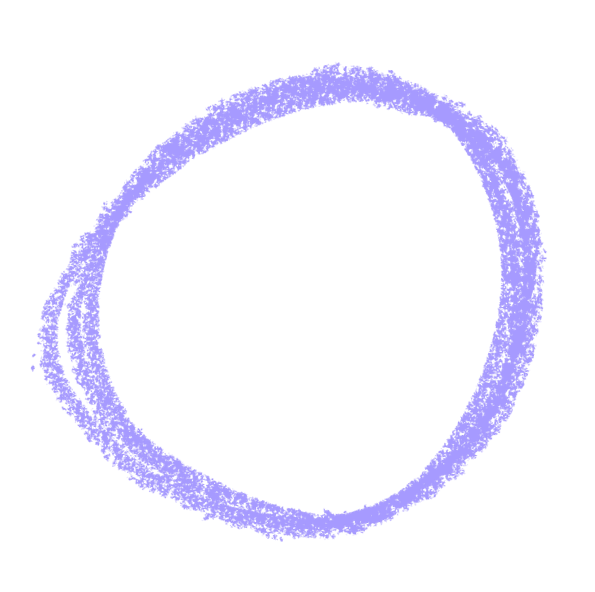 2nd
Home School Assistant/Associate Principal mediation
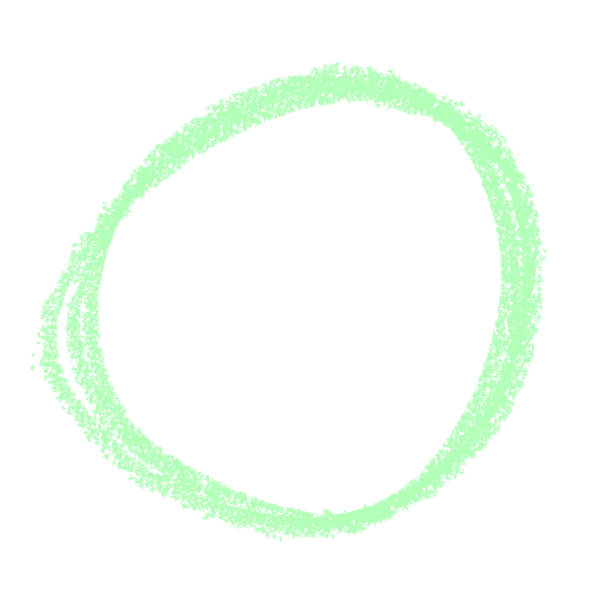 3rd
Disciplinary Action & Disciplinary Process
Thank you!
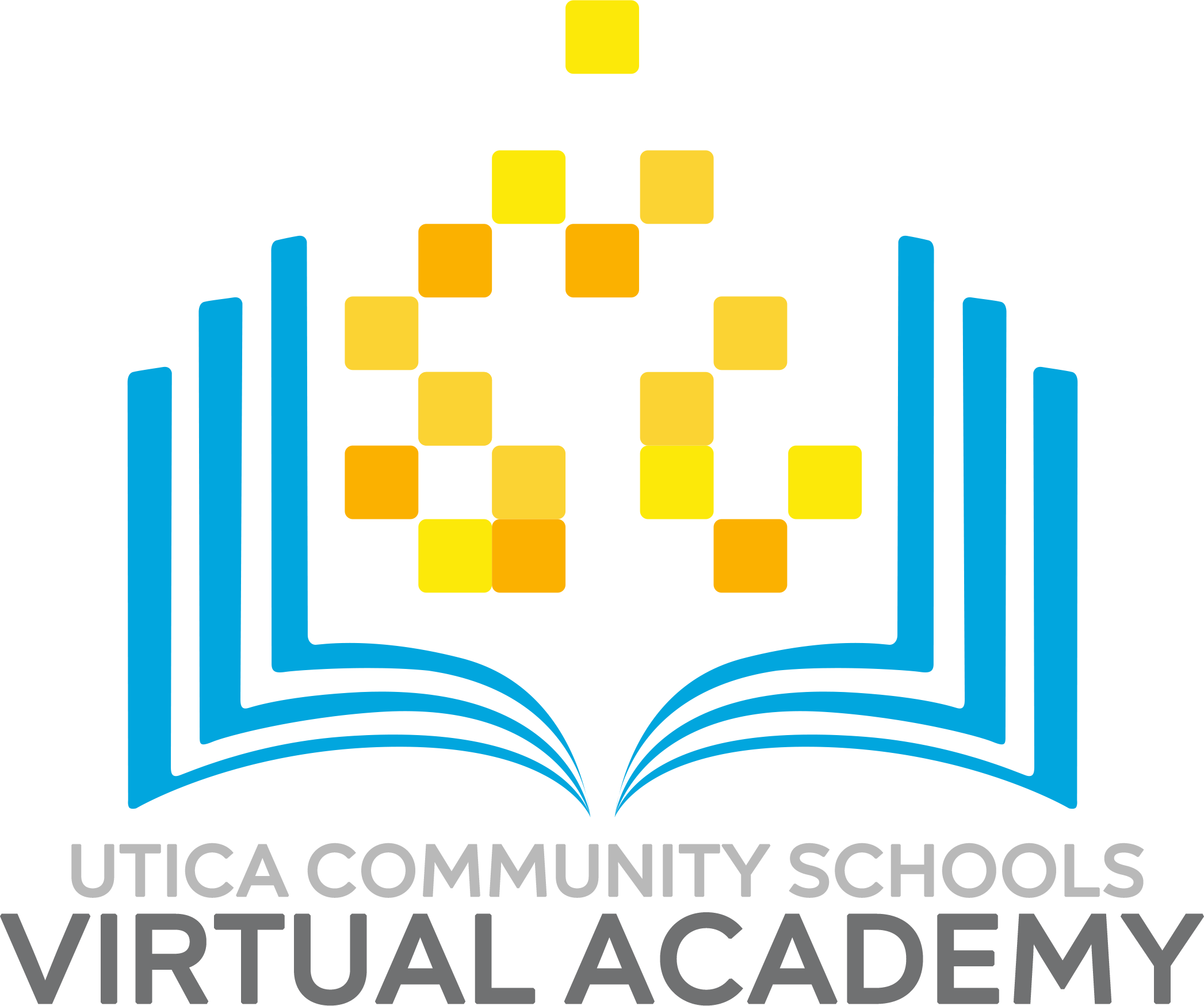 Questions
Dr. Heather Blum
Director of Student Services
Heather.blum@uticak12.org
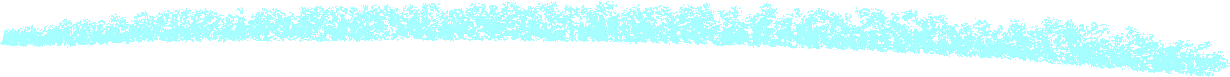 Credits.
Creators: Mrs. Acoff and Dr. Blum

Presentation Template: SlidesMania
Images: Unsplash
Fonts used in this presentation: Coming
 Soon and Chelsea Market